Location Bas de villa
au Pradet 83220
près de Toulon

contact : 06 67 27 56 81

ps : actuellement nos salles sont destinées à de la formation, elles seront aménagées avant la période de location saisonnière
Vue d’ensemble
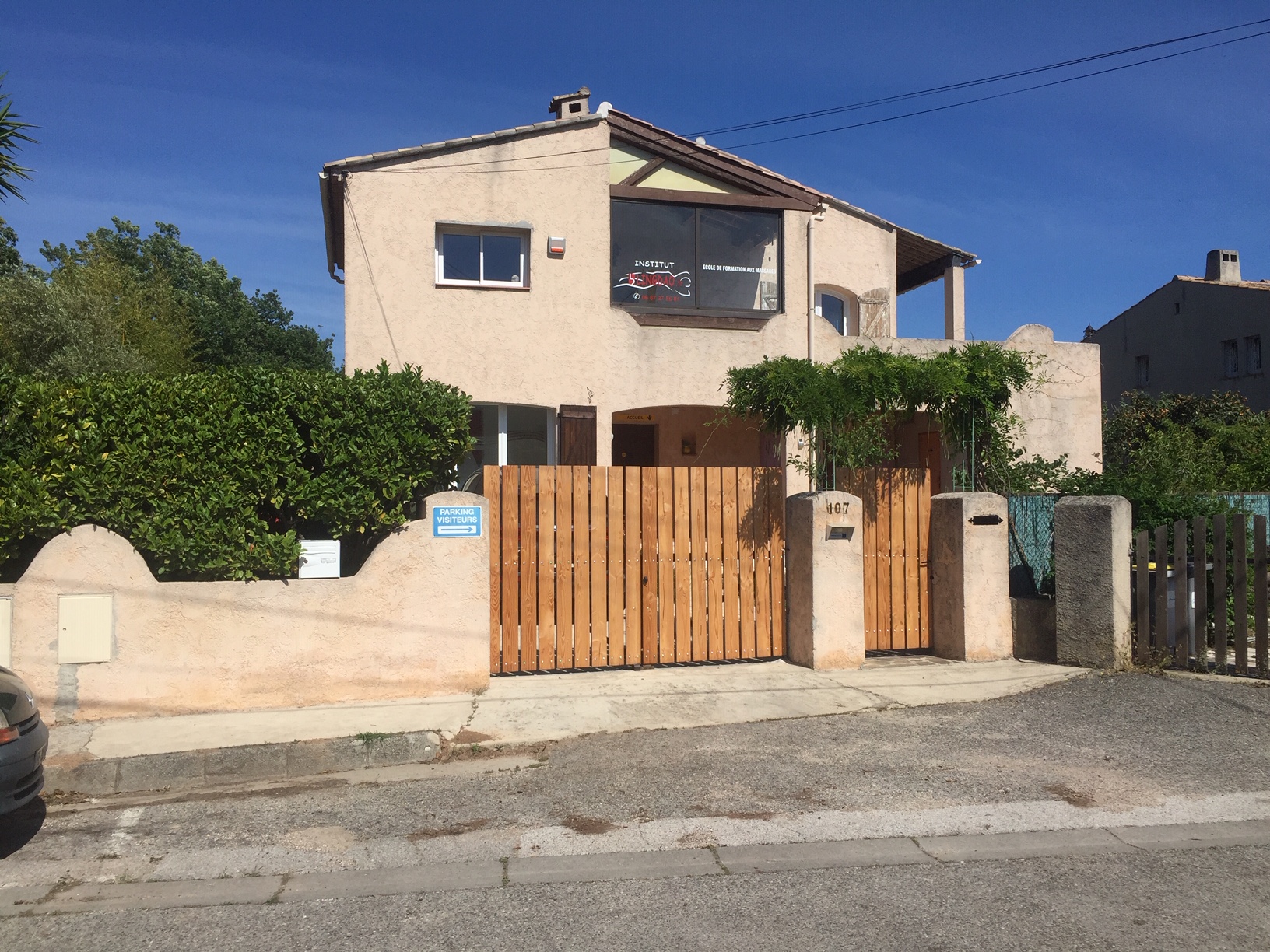 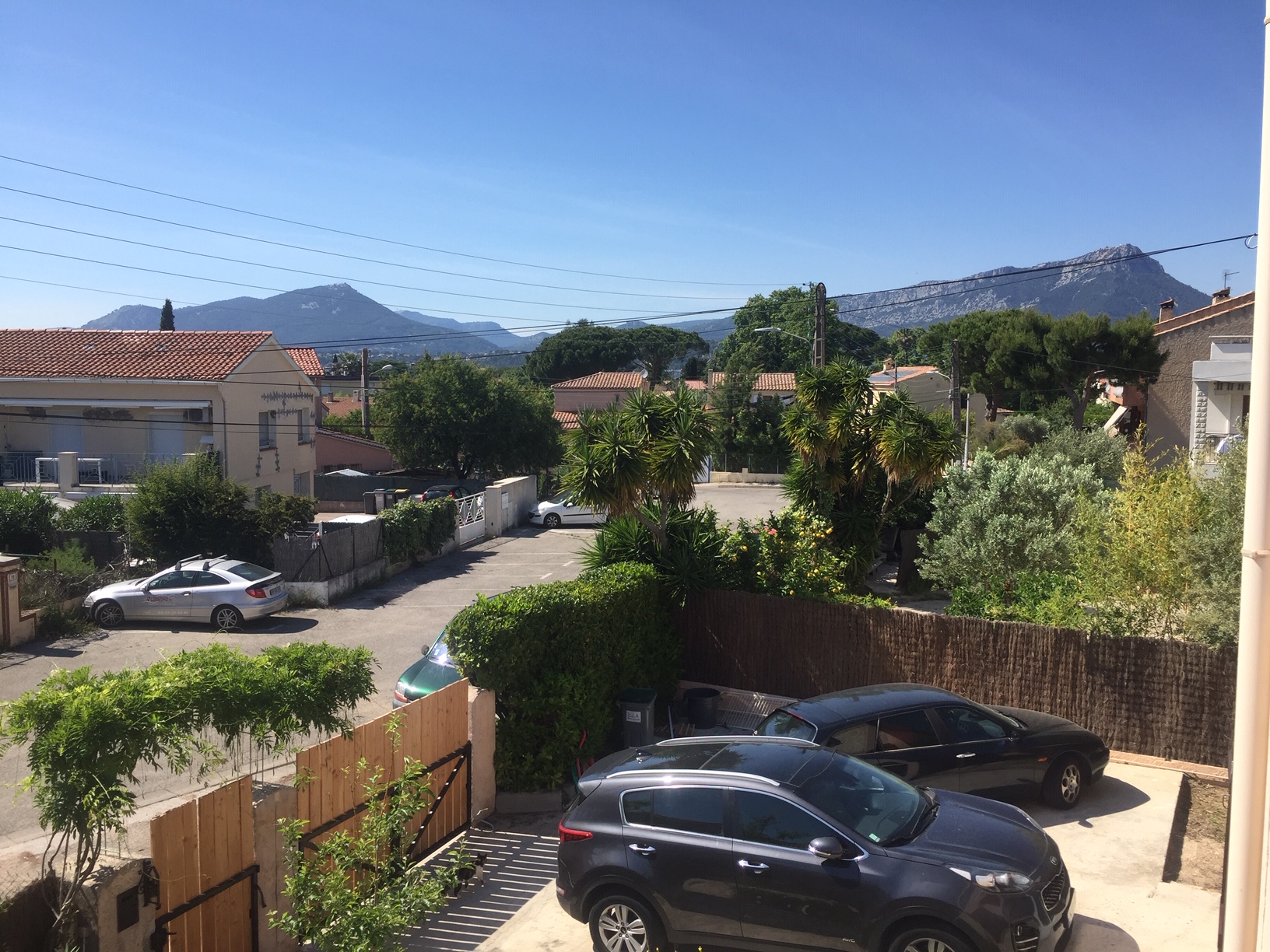 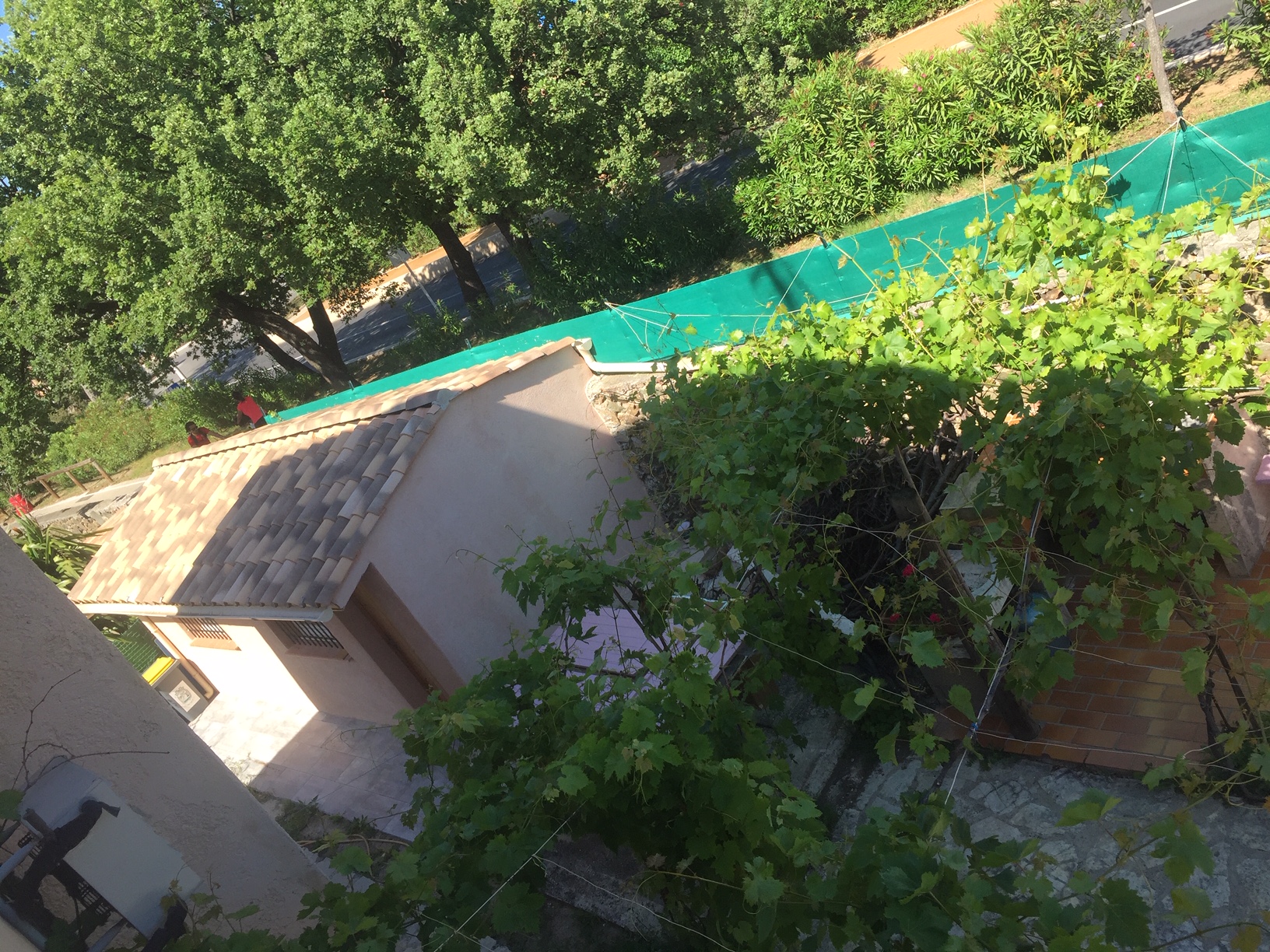 salon extérieur d’entrée et hall
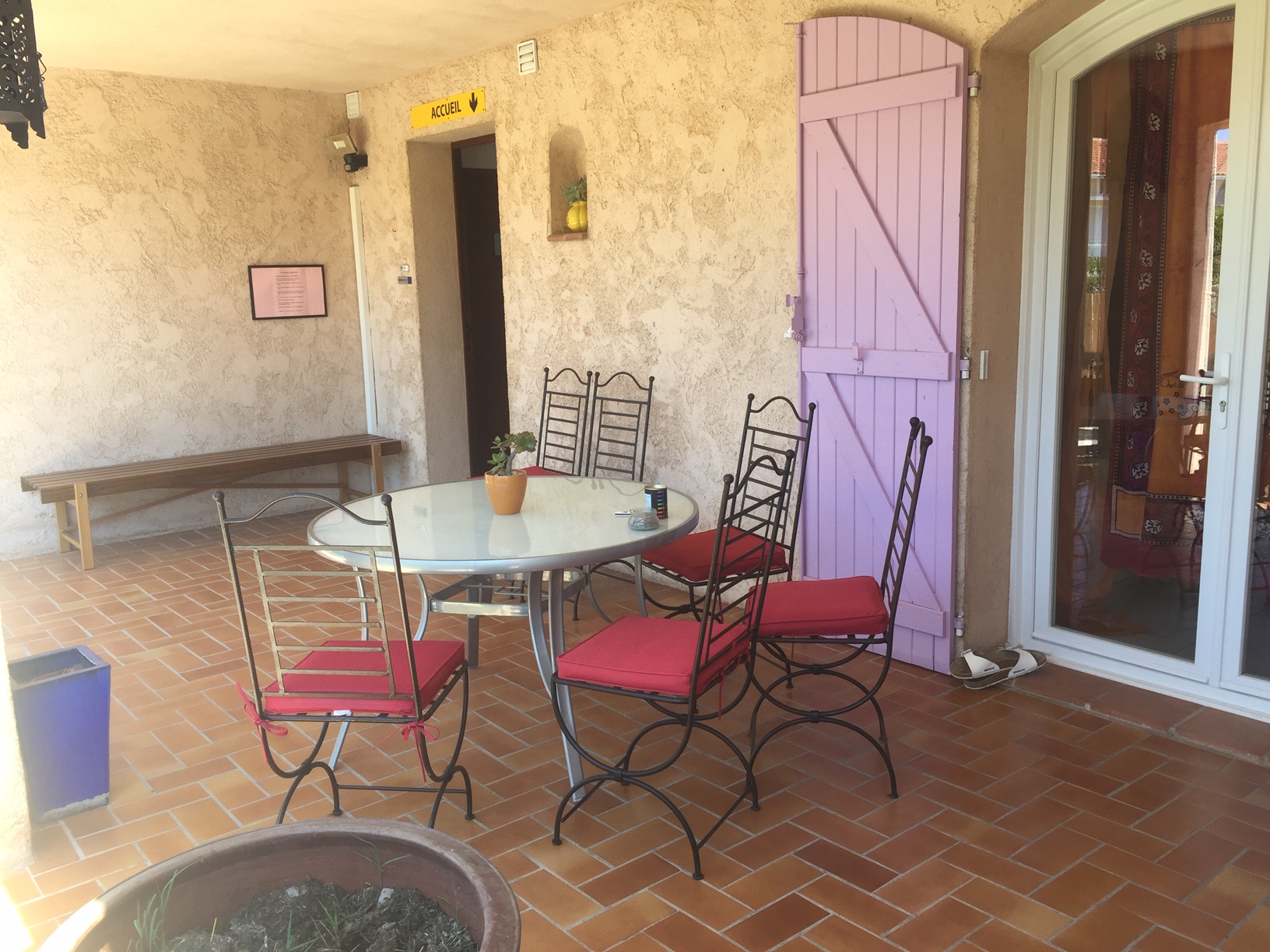 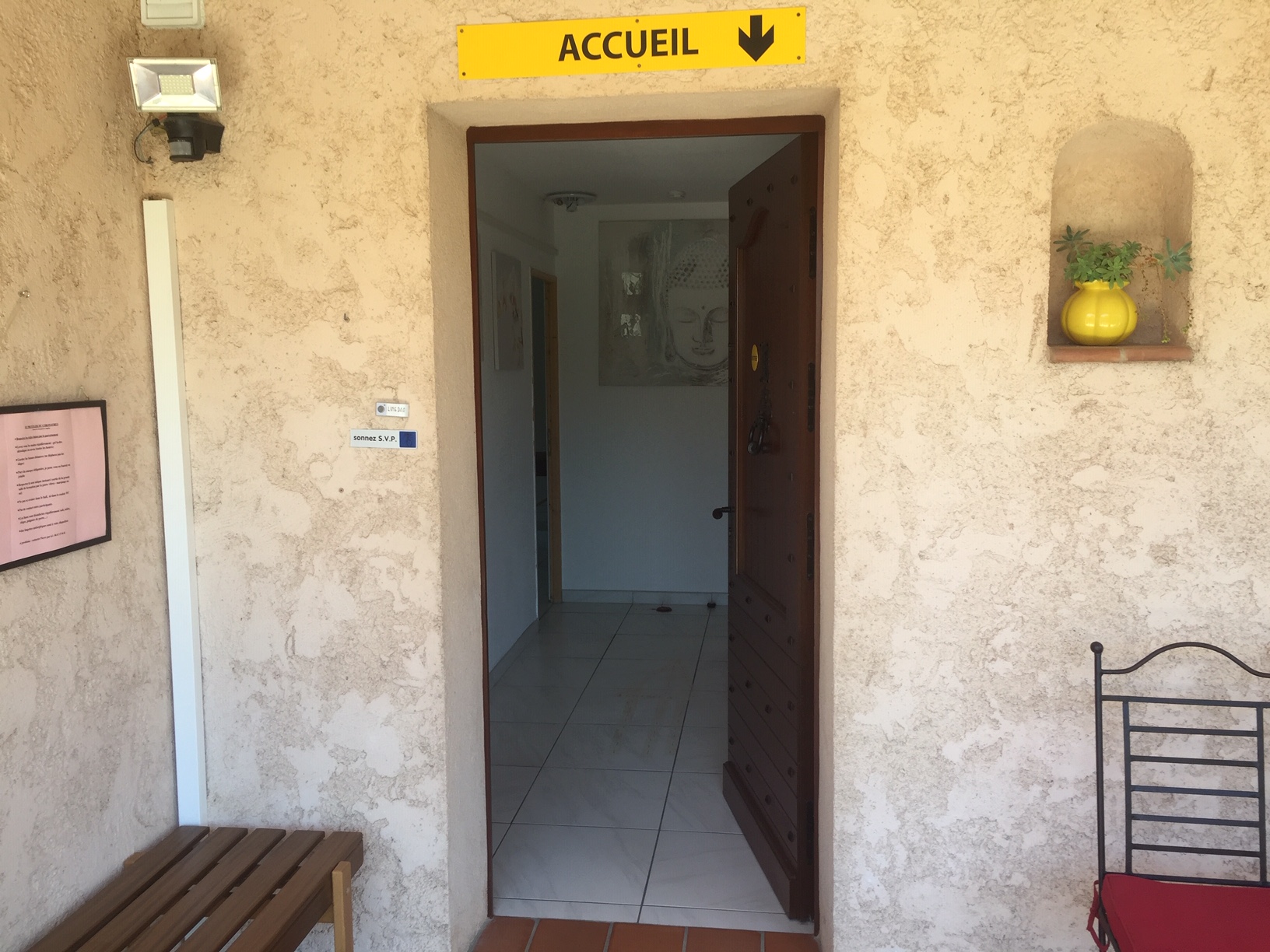 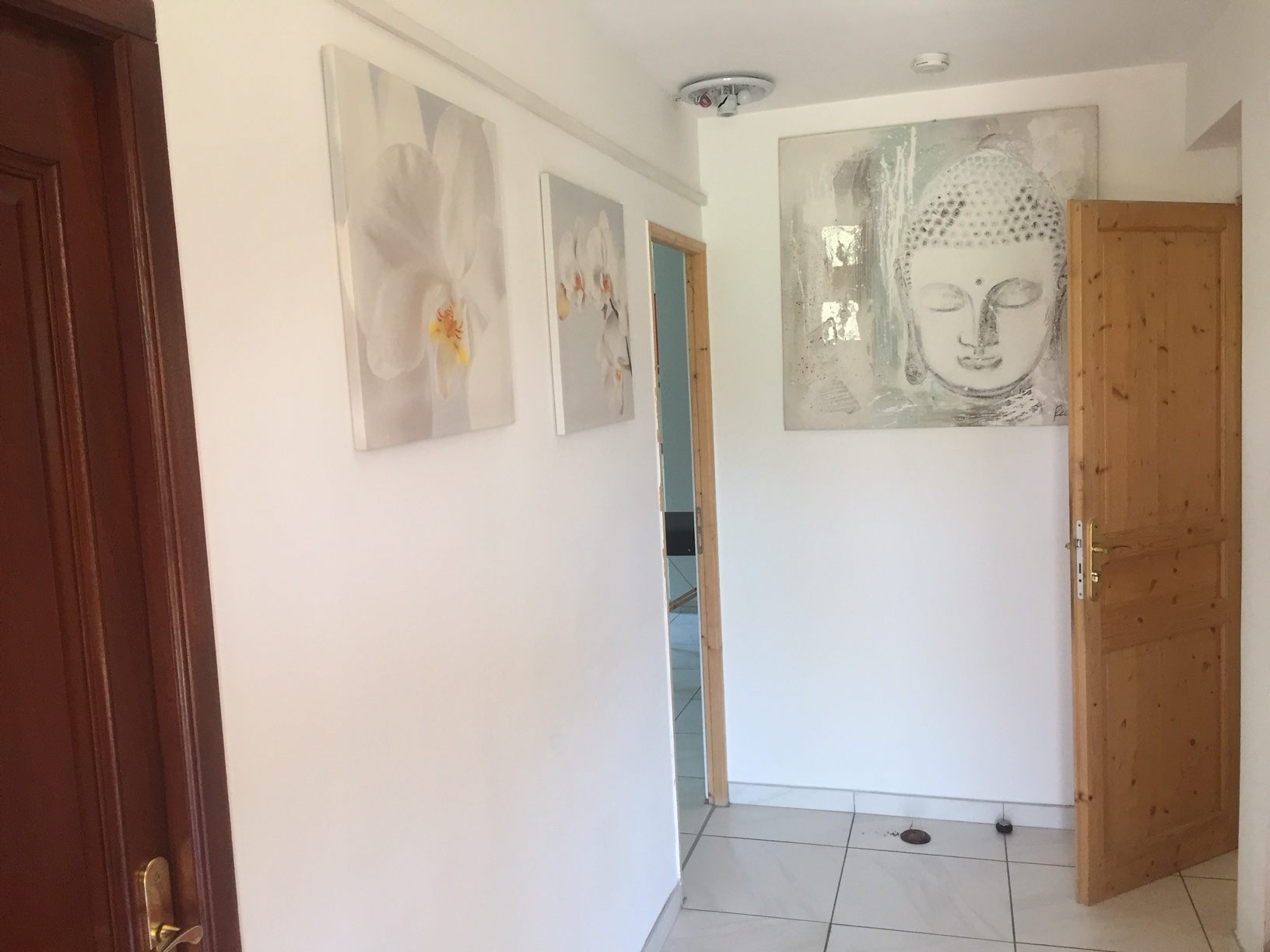 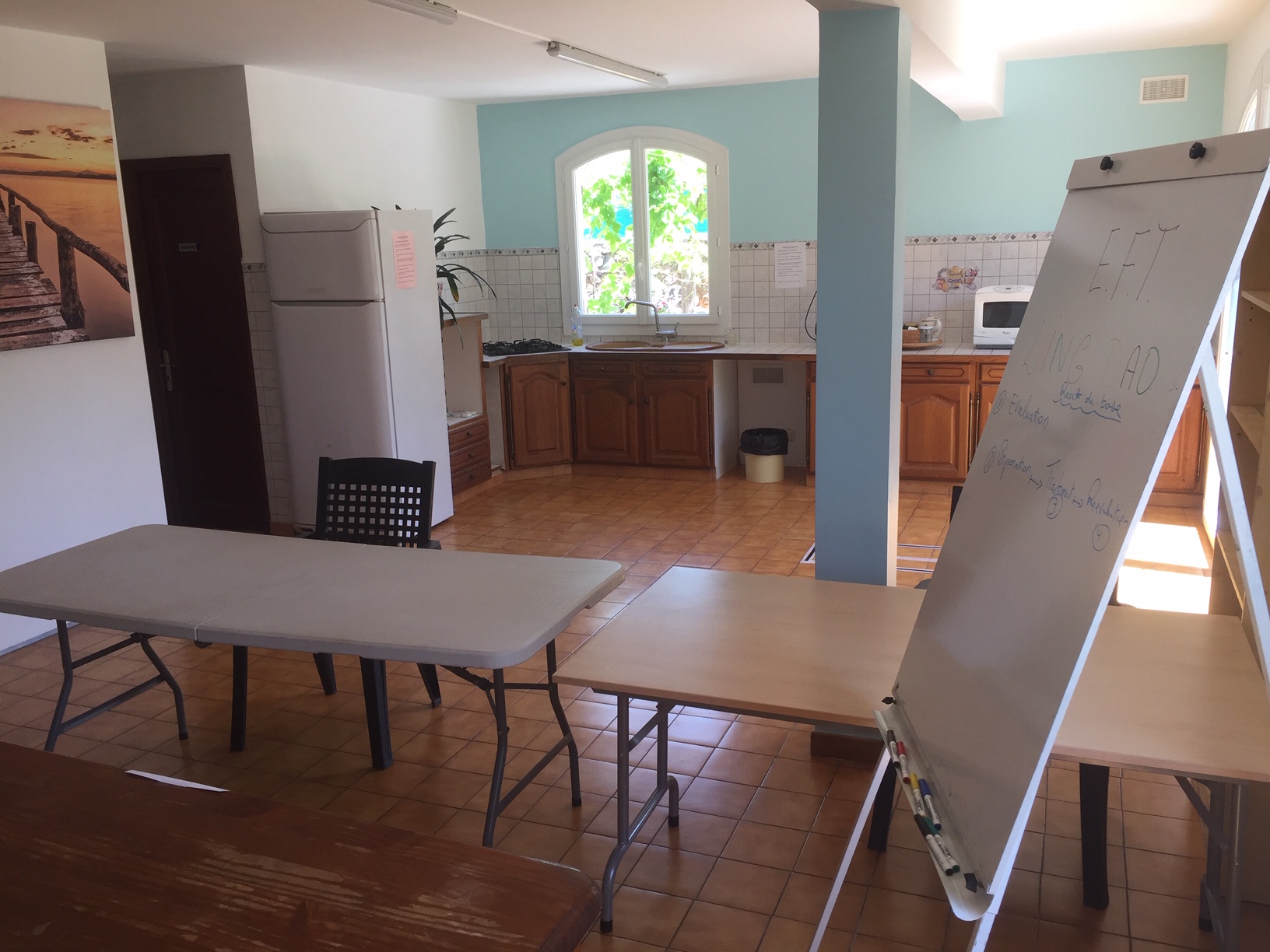 Salon Séjour (50 m2 env)
2ème porte à droite
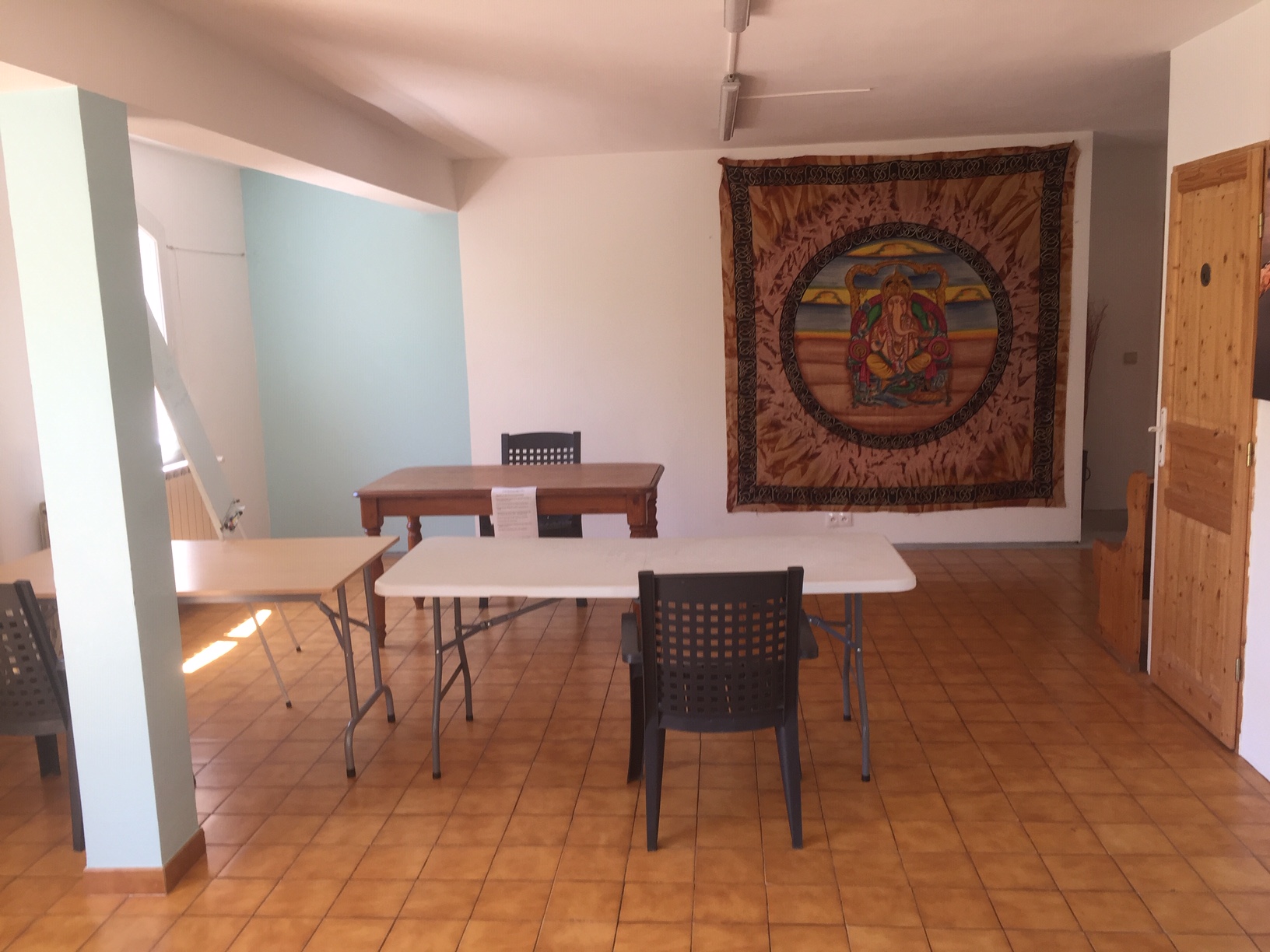 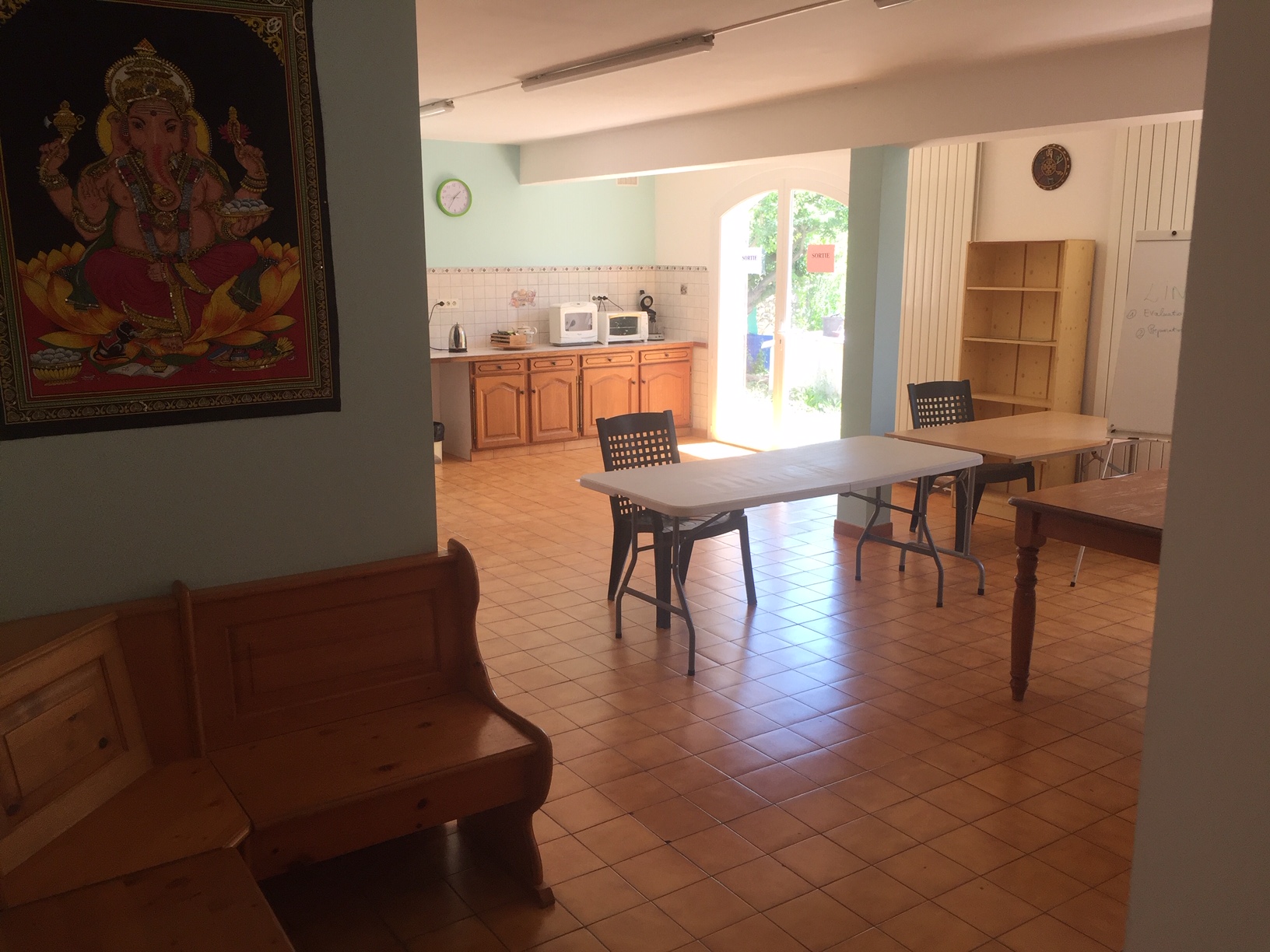 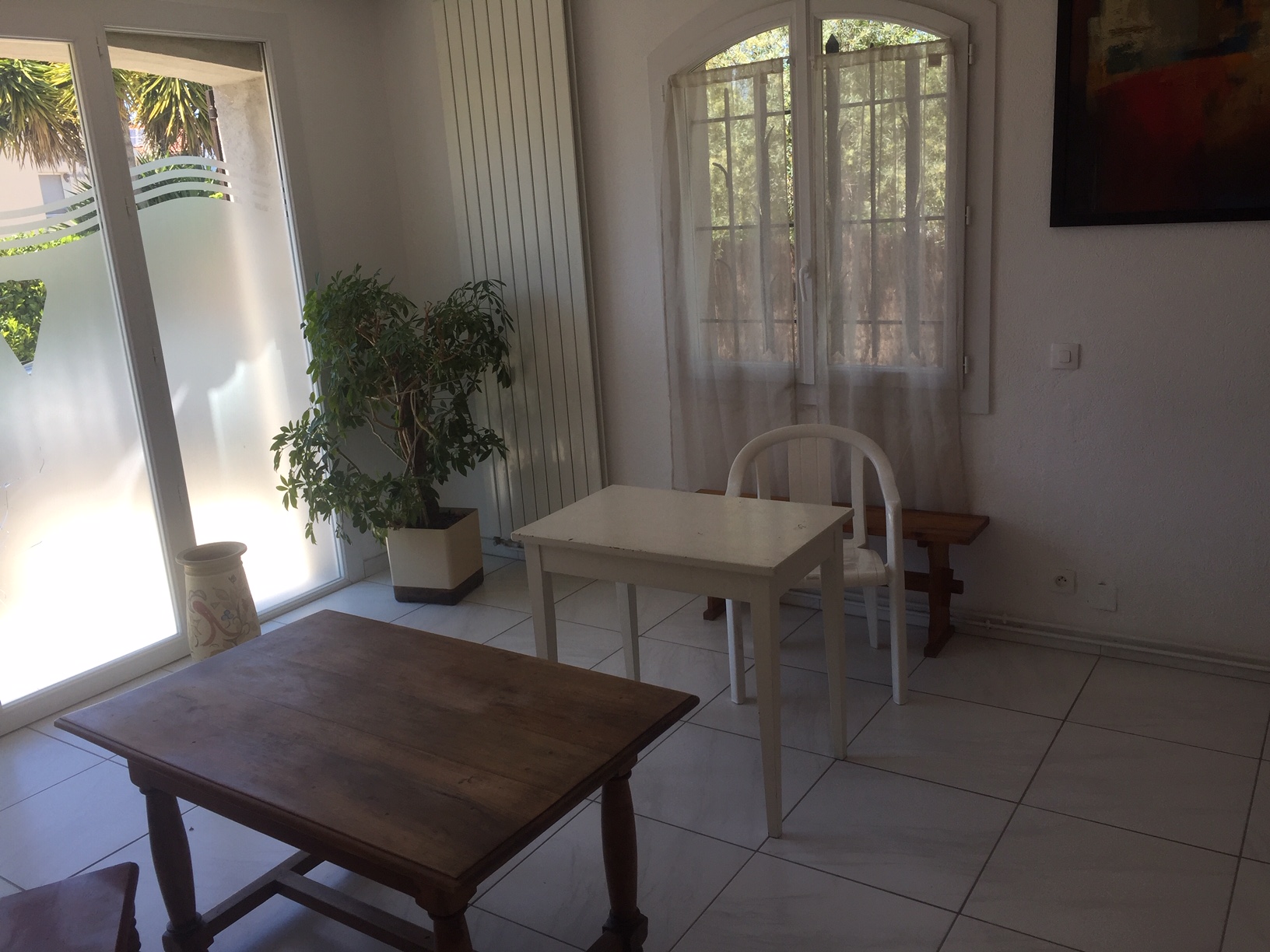 Chambre 1 (env 20m2)
1ère porte à gauche
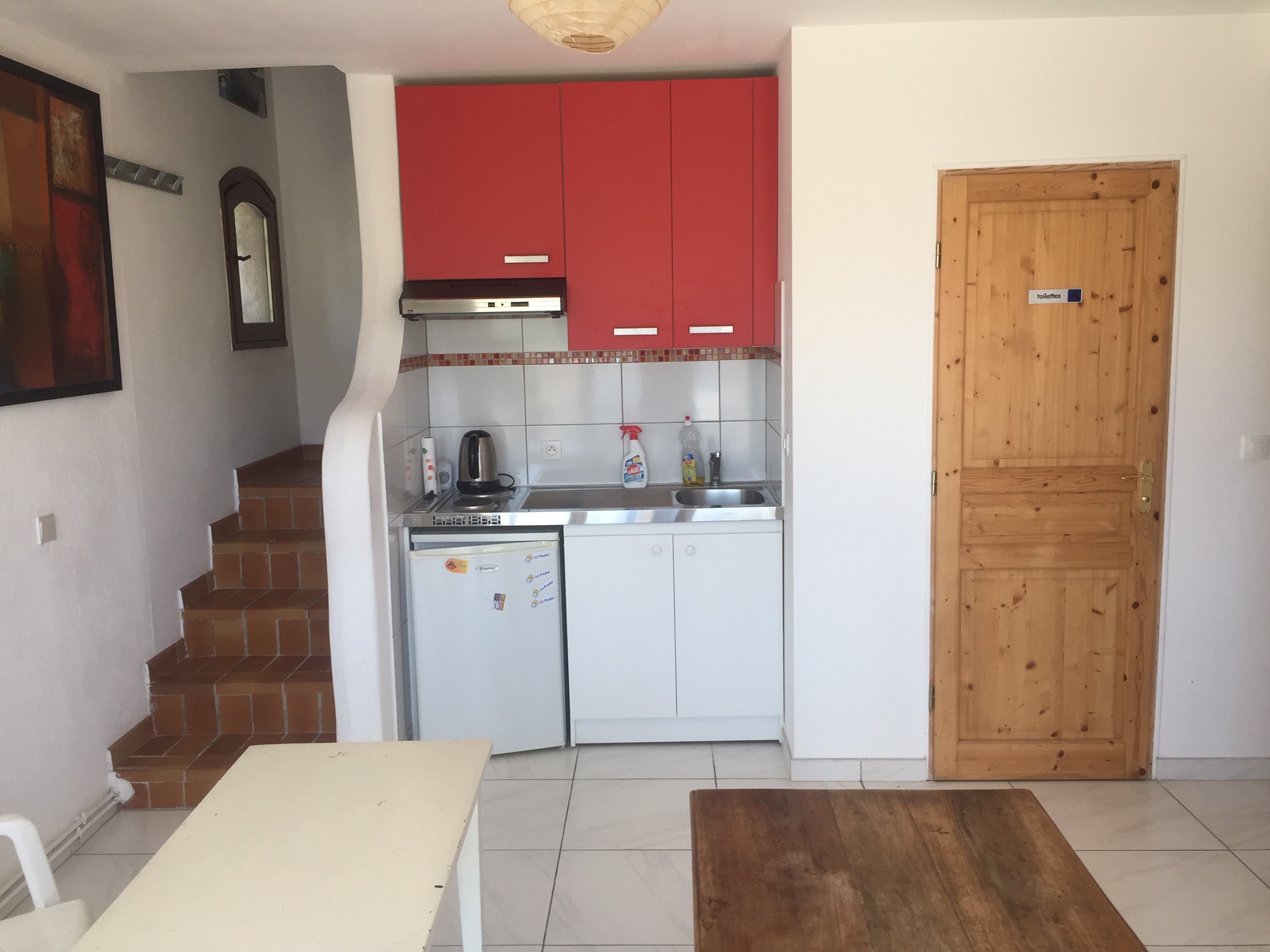 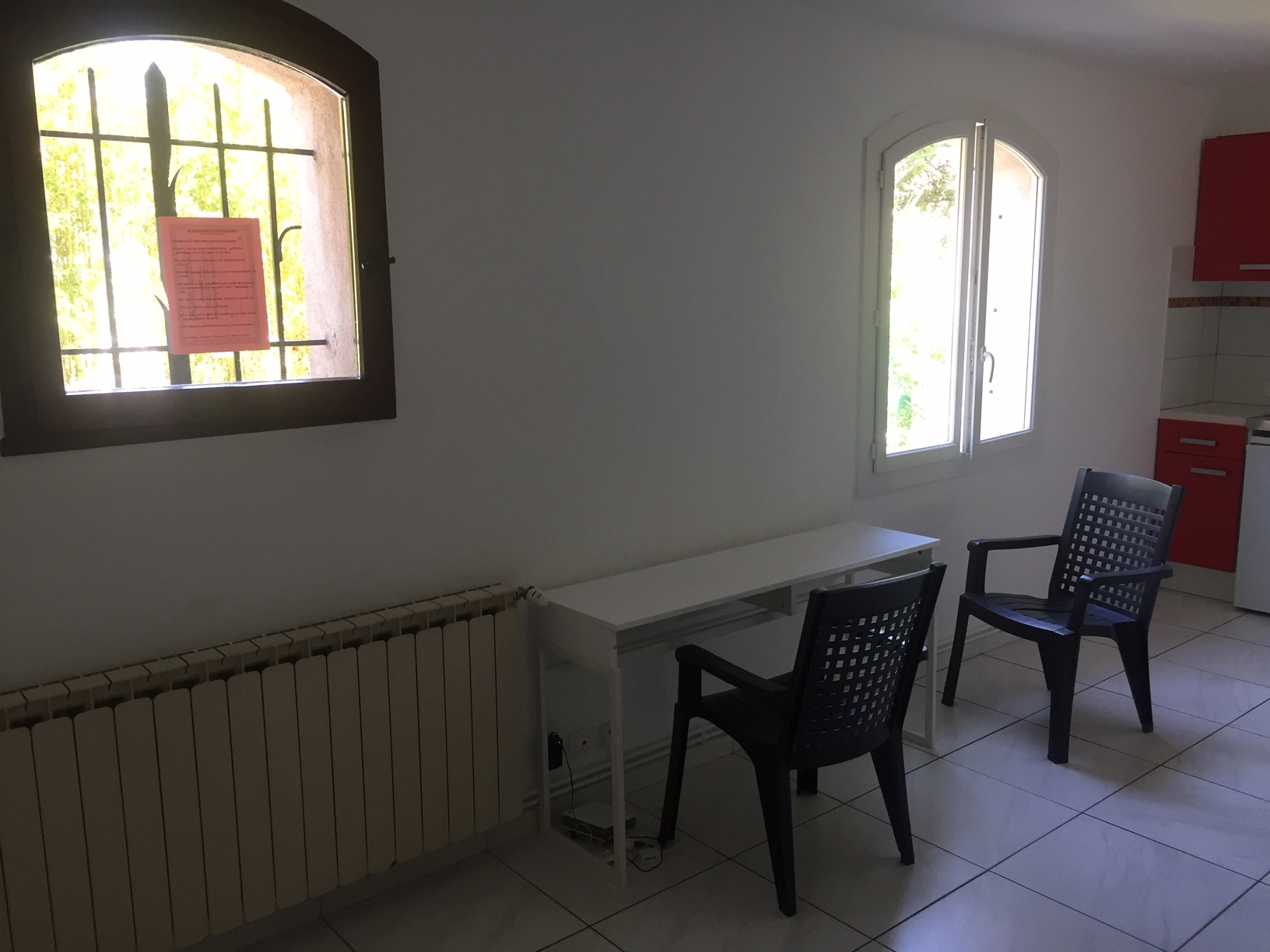 Chambre 2 (env 20m2)2 ème porte à gauche
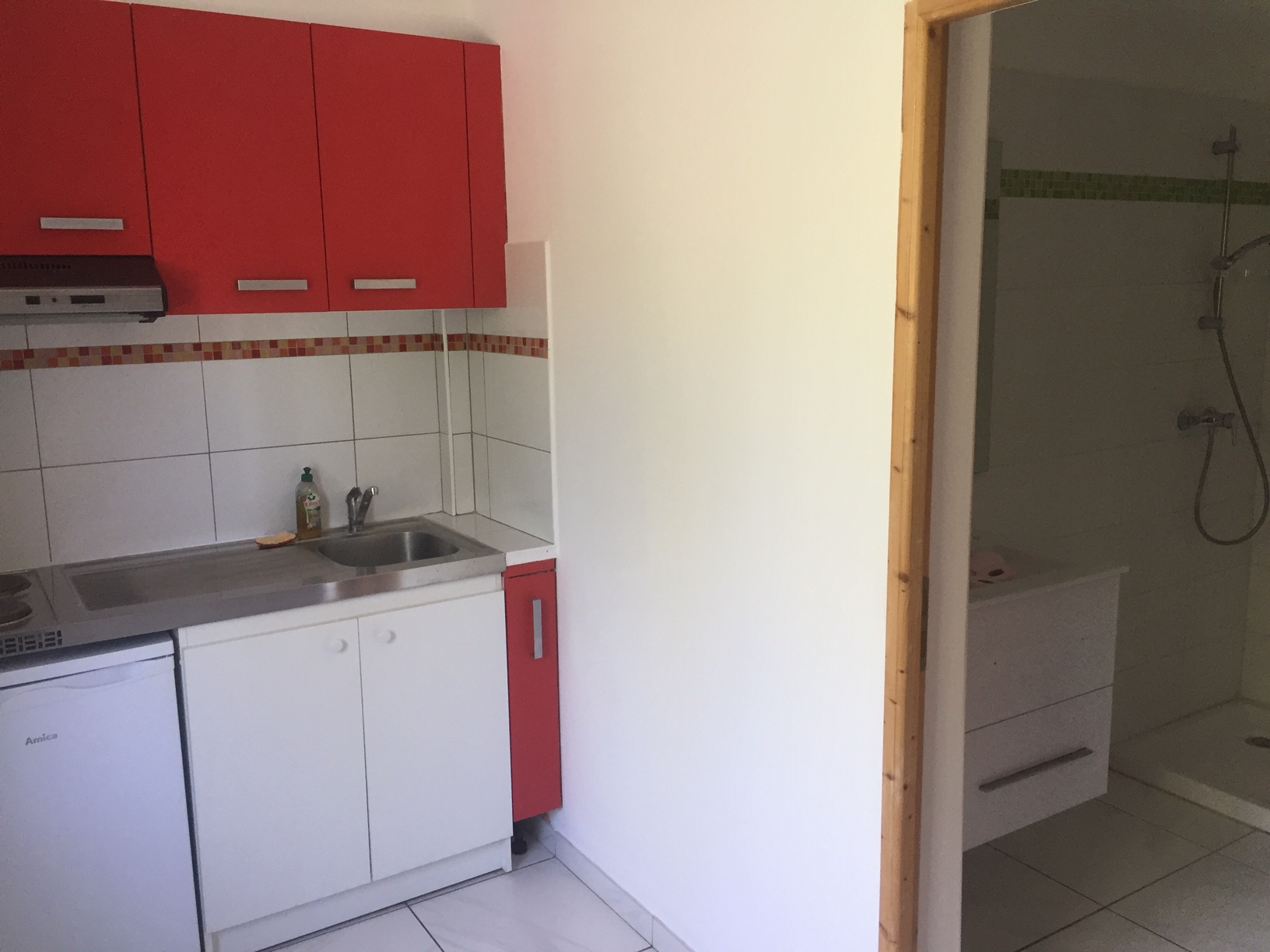 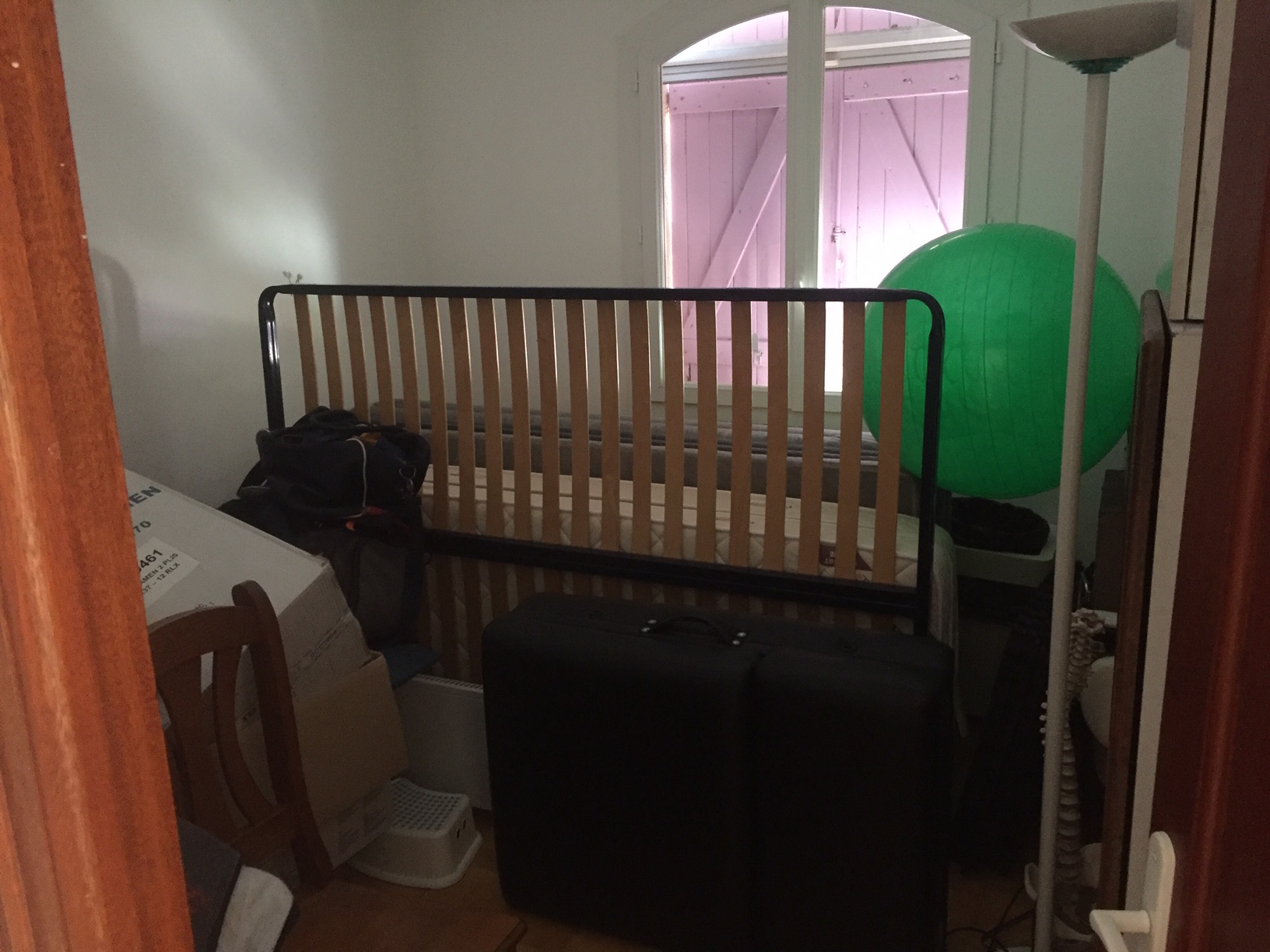 Chambre 3 attenante au séjour (actuellement stockage literie et meubles)
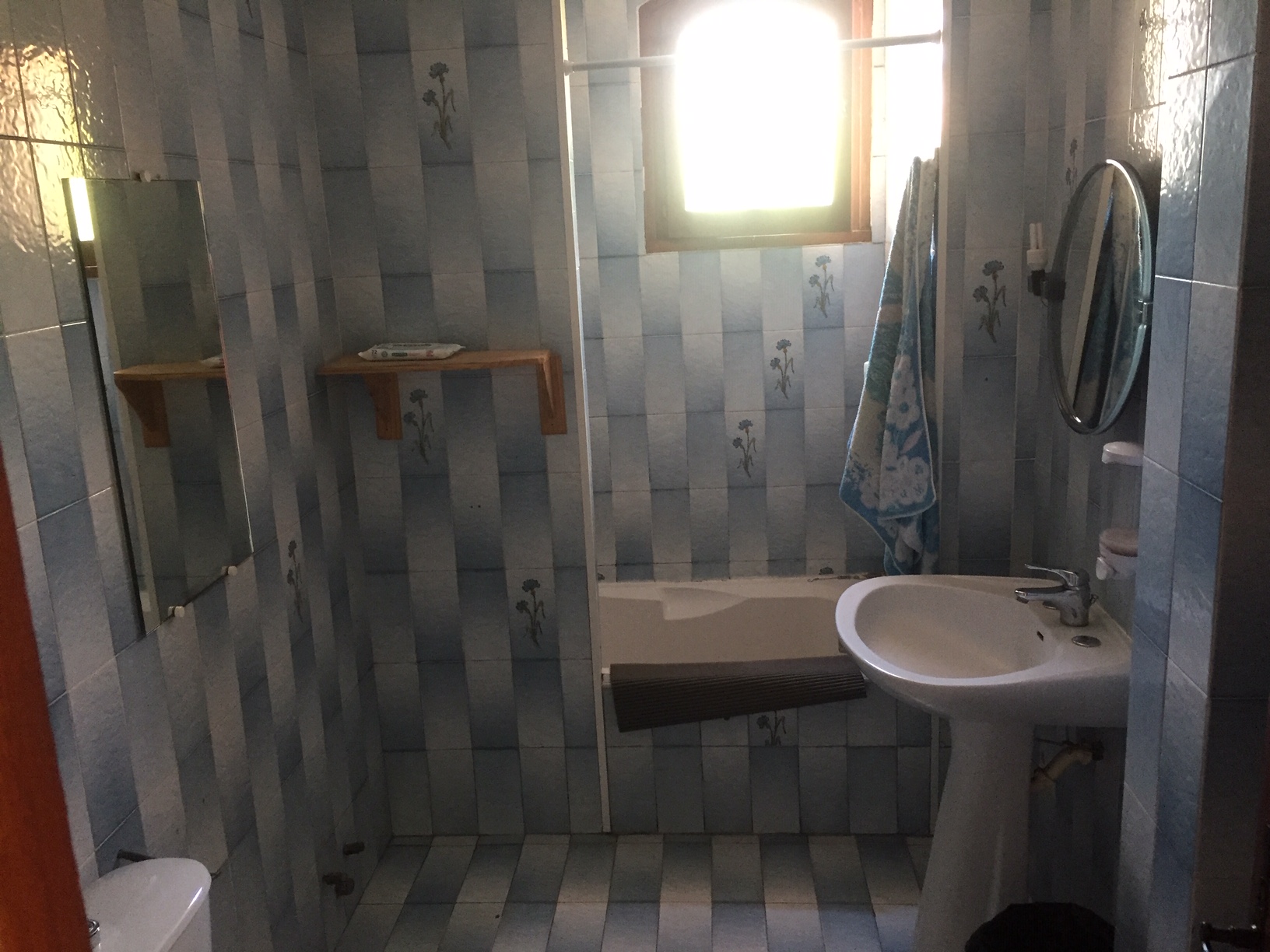 Salle de bains attenante au séjour
Vues de l’extérieur
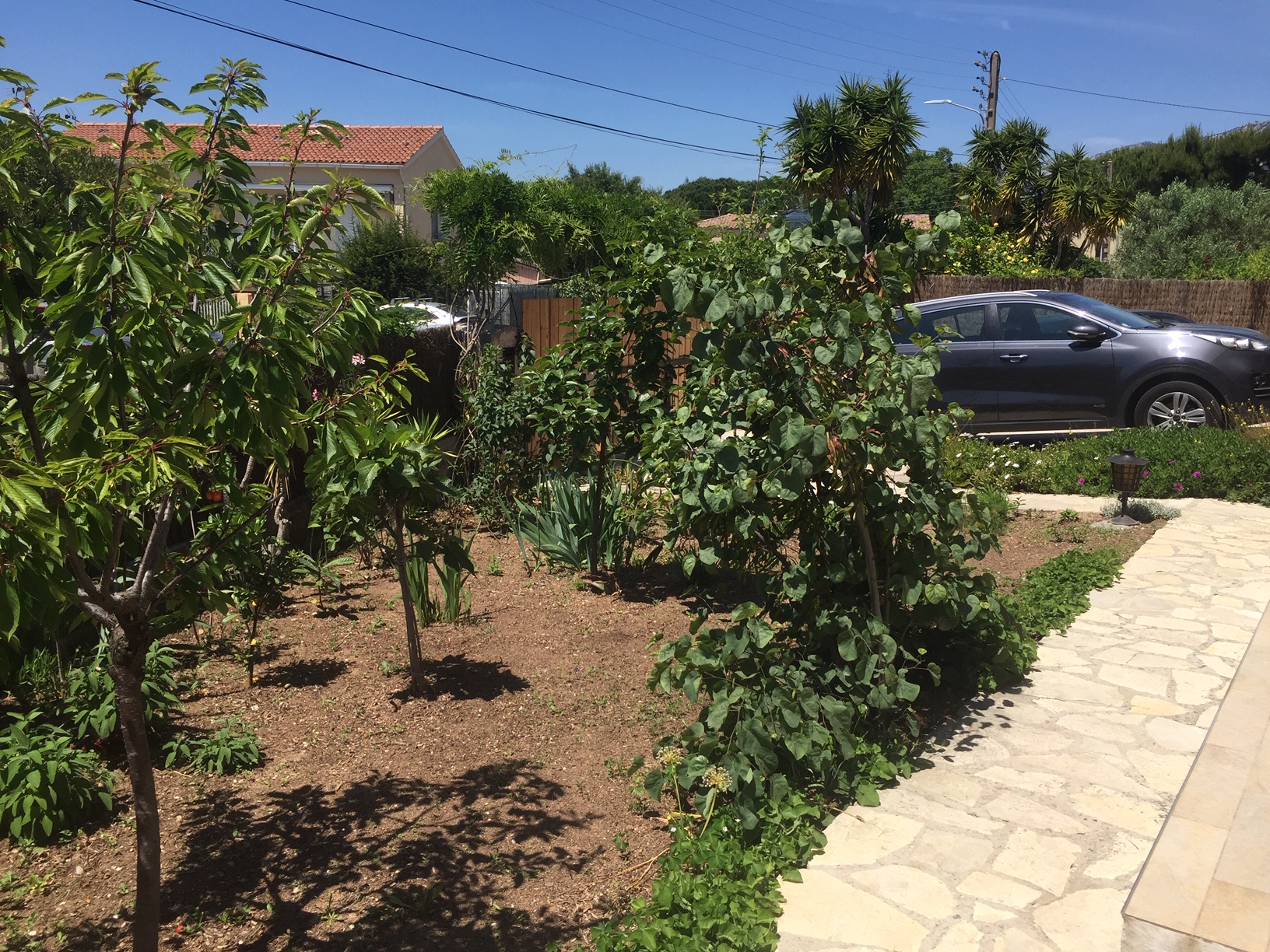 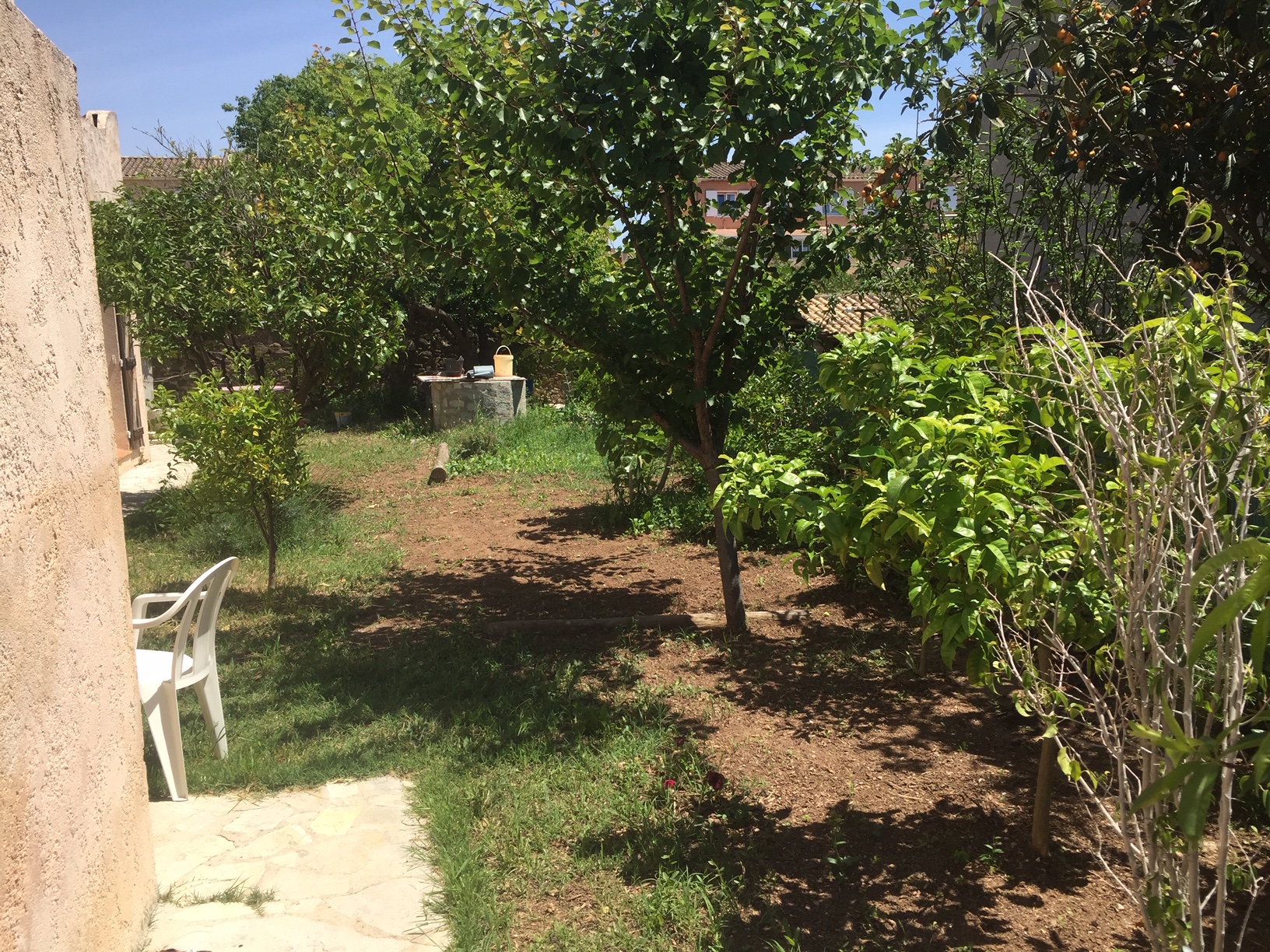 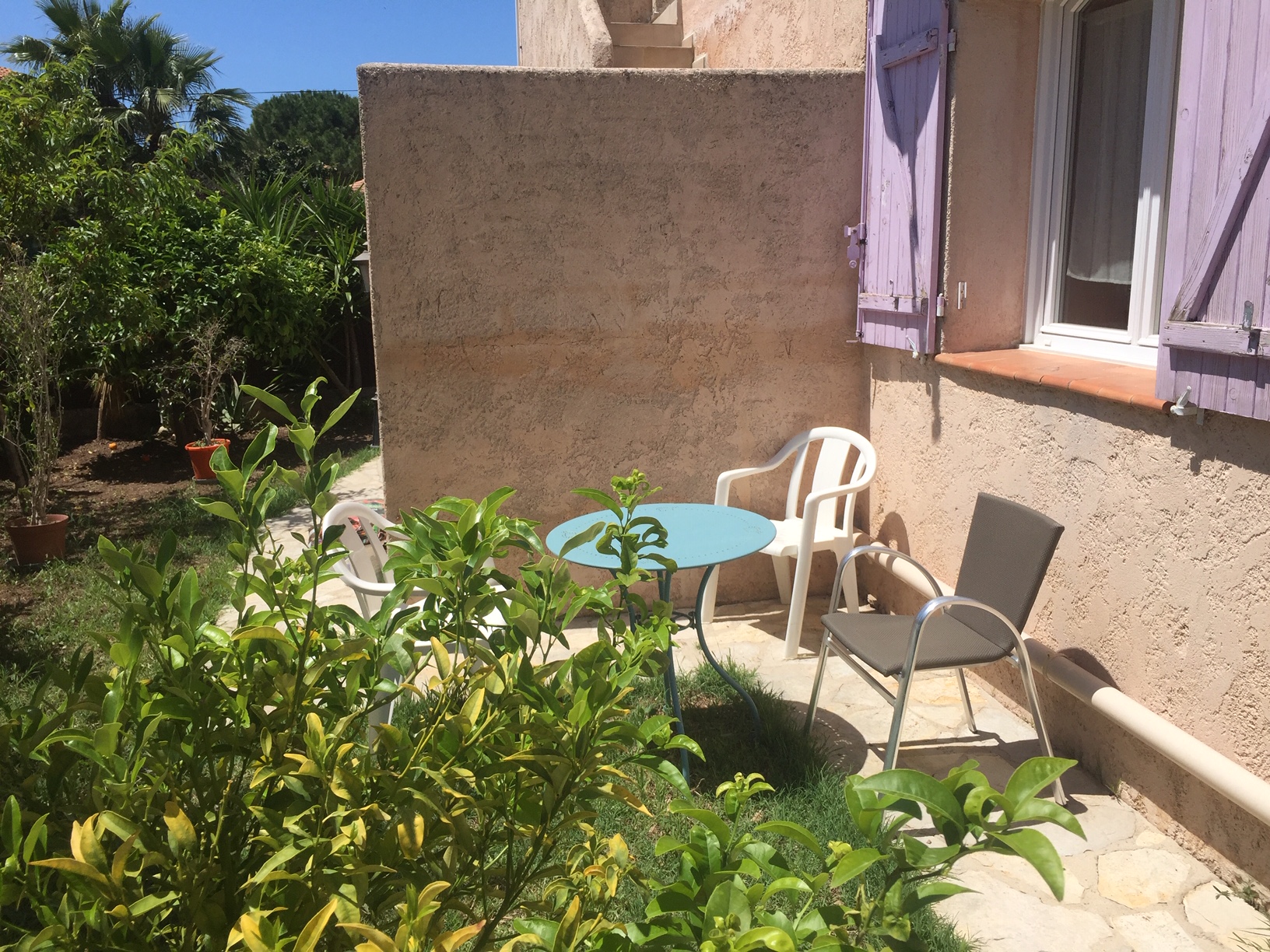 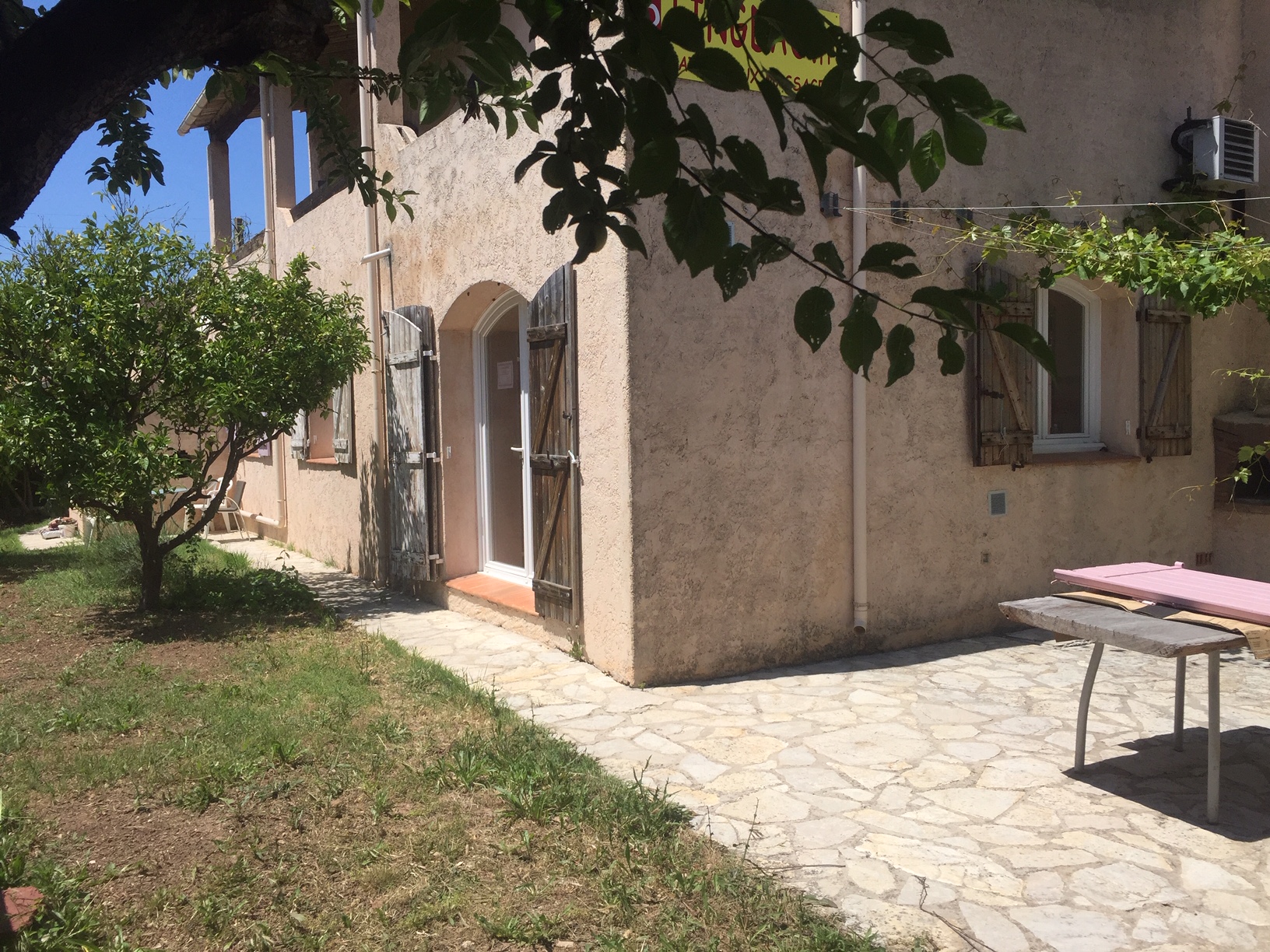 Vues des extérieurs (suite)
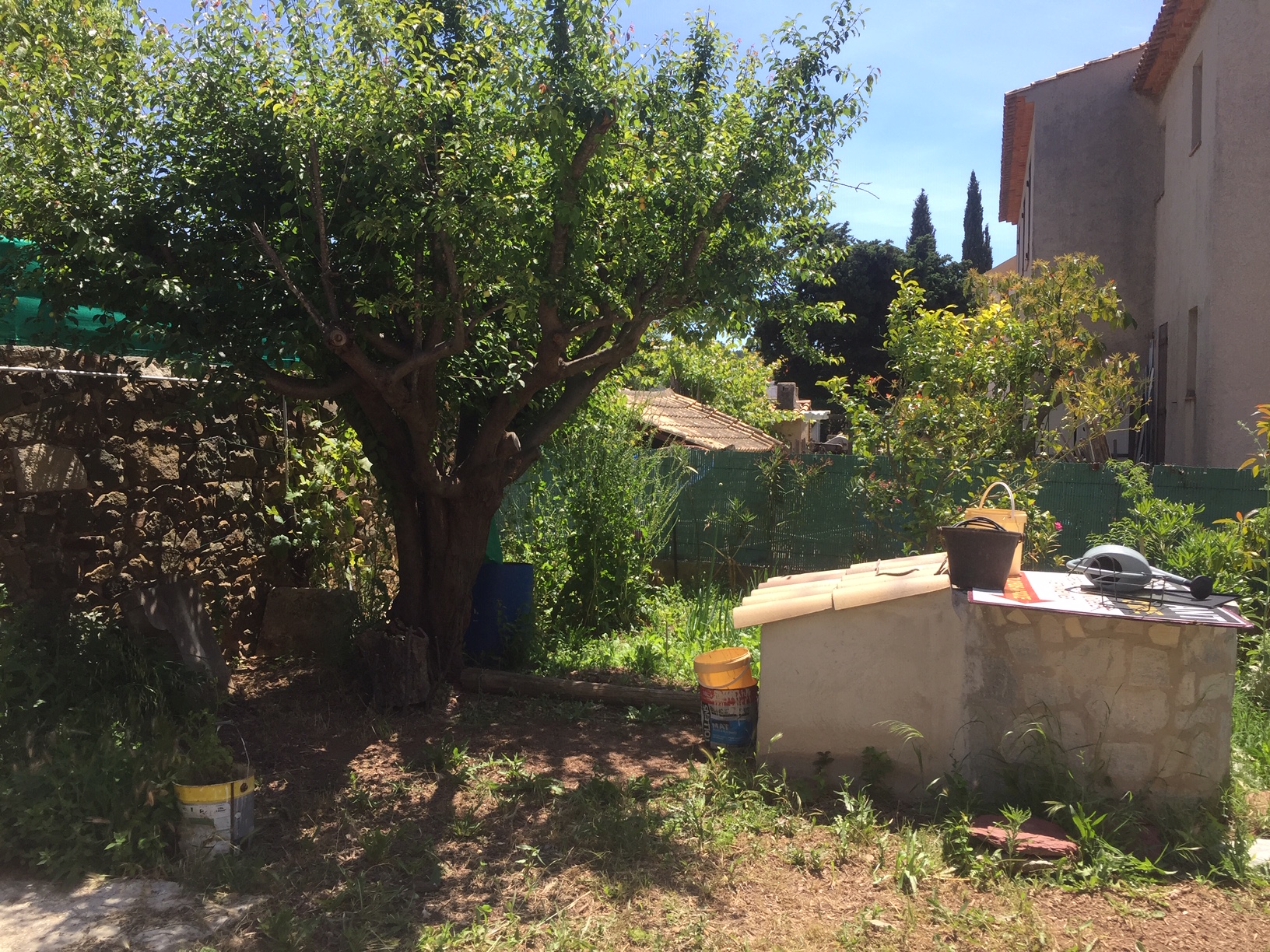 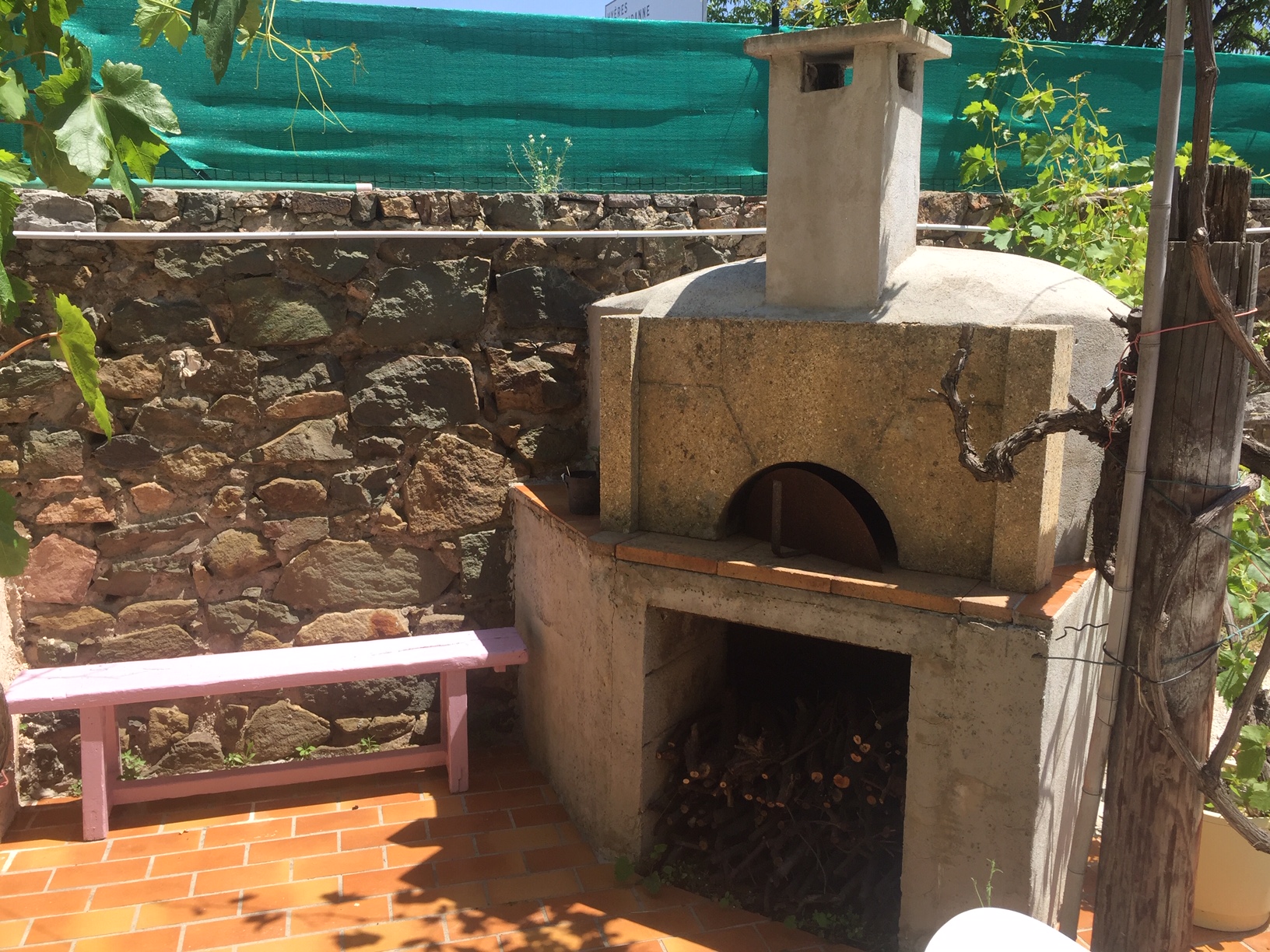 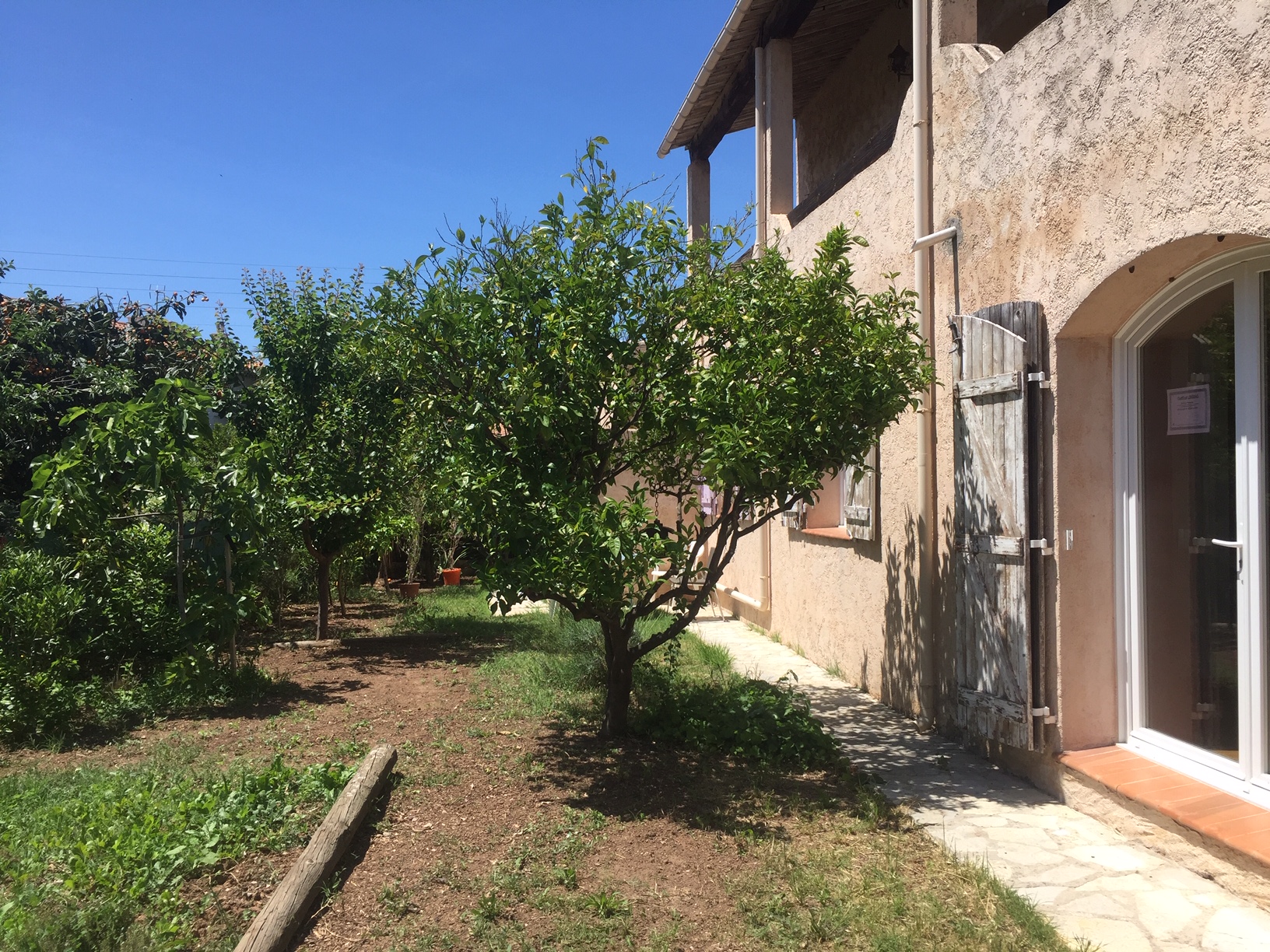 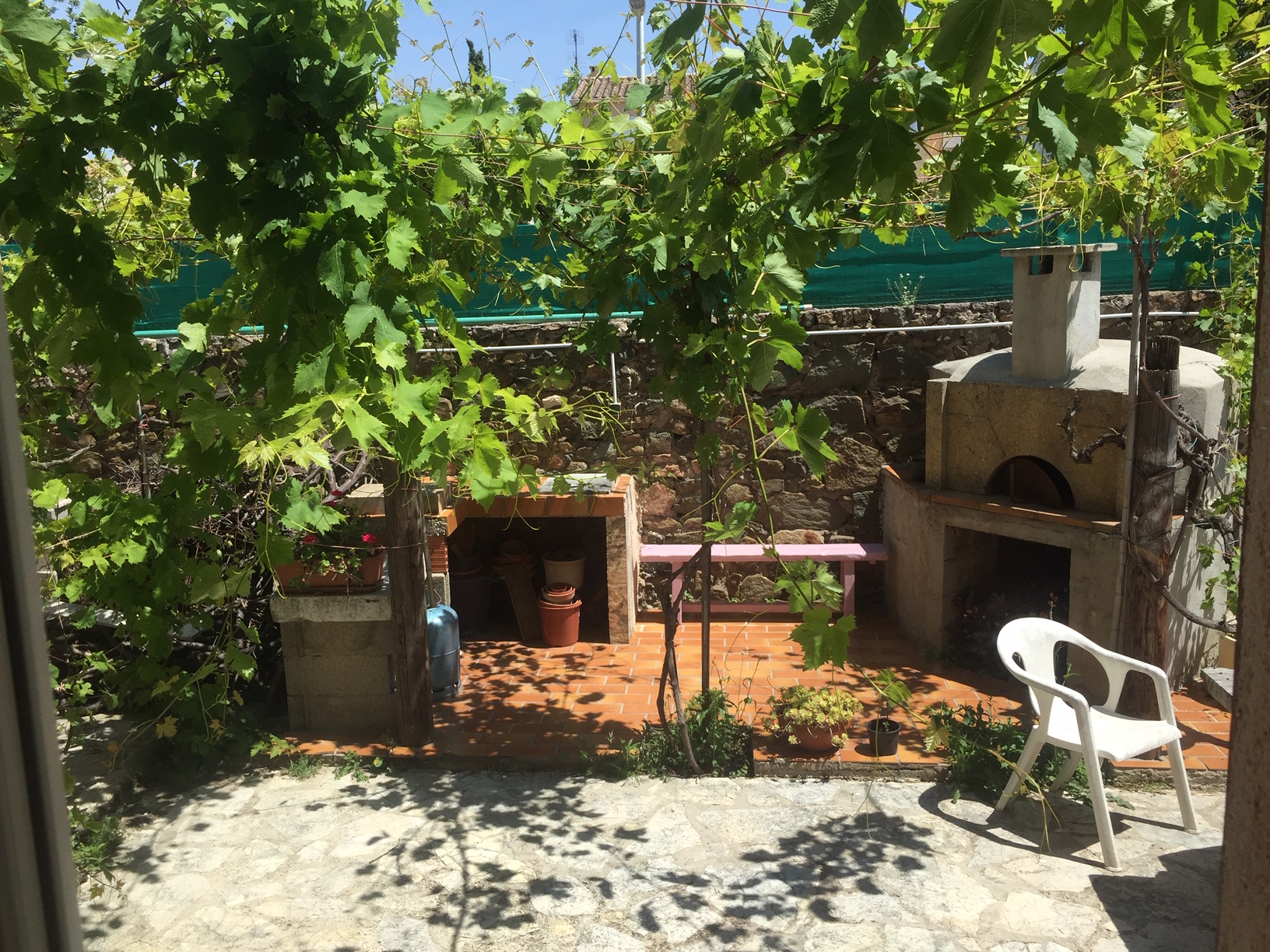